Государственный природный заказник Верхнетумнинский
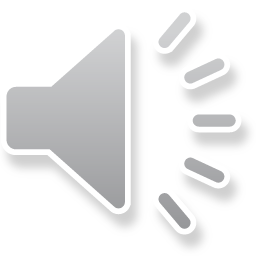 Козловский  В. 9 кл.
Верхнетумнинский  заказник
Географическое расположение : верхнее и среднее течение р.Тумнин                    со  всеми  притоками. Река Тумнин  впадает  в Татарский  пролив севернее  п.Ванино.
Заказник "Верхнетумнинский"
Создан в целях сохранения и увеличения запасов ценных видов рыб в бассейне р.Тумнин, сохранения нерестилищ и создания благоприятных  условий воспроизводства. Протяженность реки 364км.                                                           В состав ихтиофауны входят следующие виды рыб: сахалинский осетр, горбуша, сима, кета, голец, сахалинский таймень, мальма, хариус, красноперка, чебак, корюшка, гольян, минога.
Сима
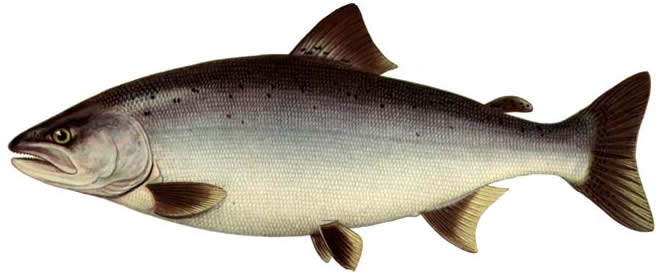 Сима - широко распространенный вид, сокращающий свою численность, внесен в красную книгу Хабаровского края  (2 категория).
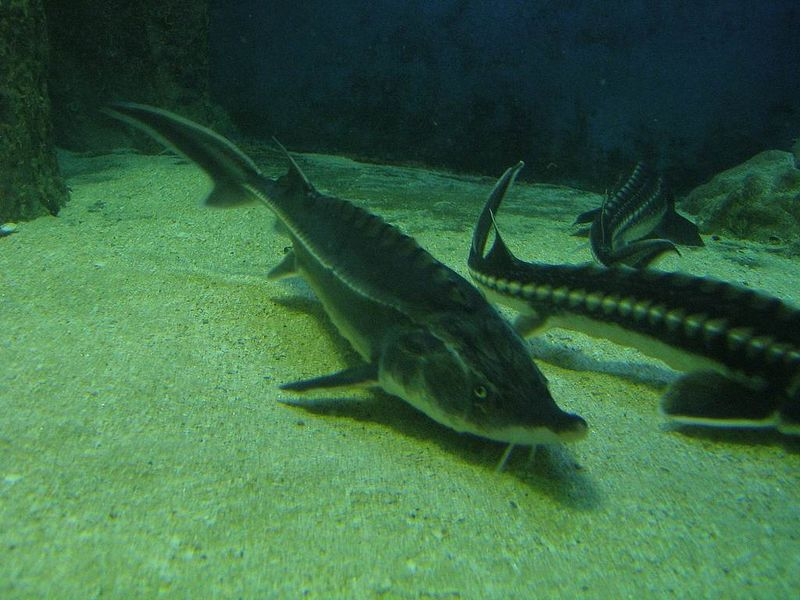 Редкие виды: Сахалинский осетр
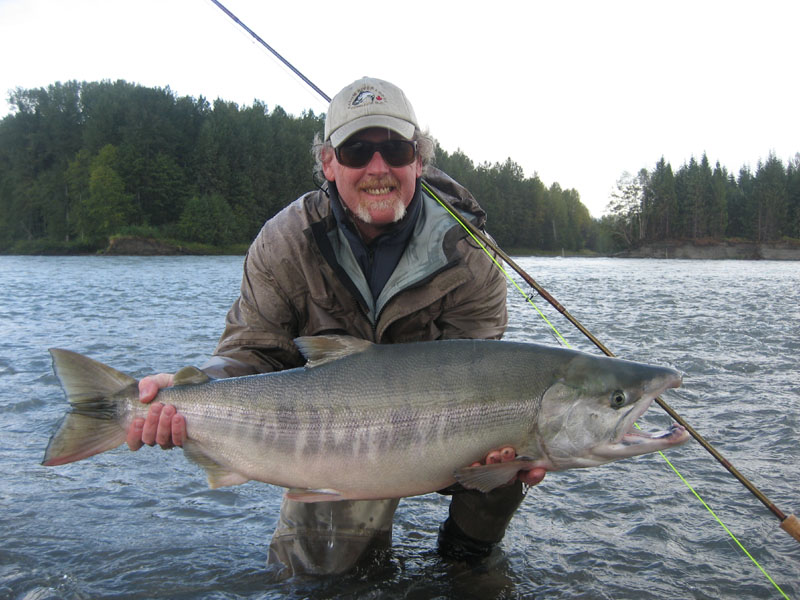 Кета
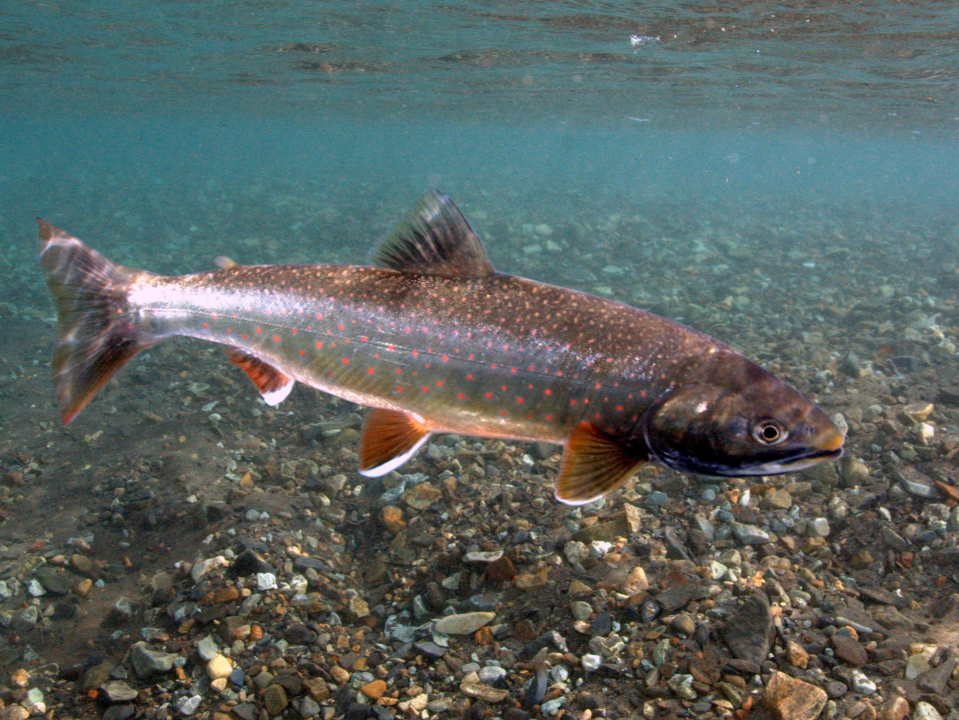 Голец
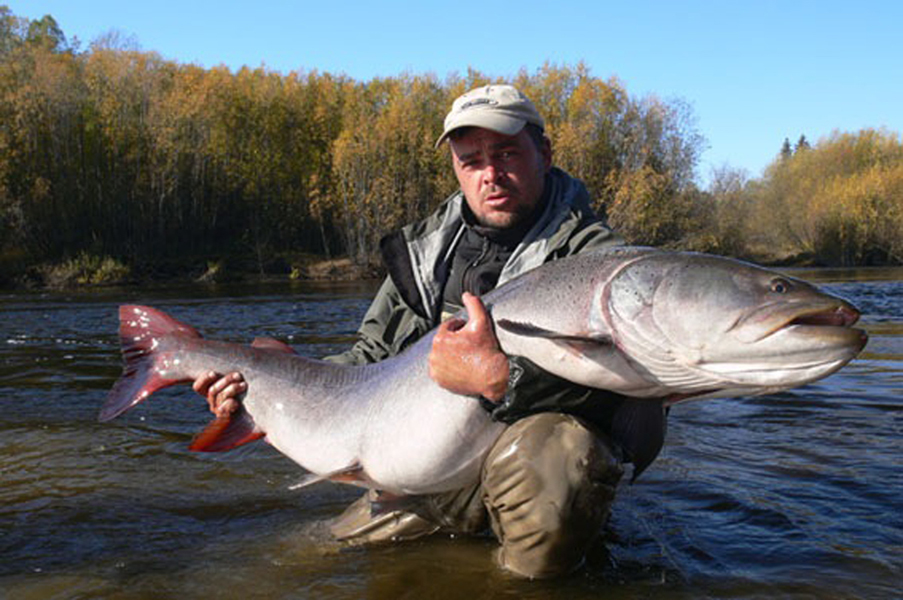 Сахалинский  Таймень
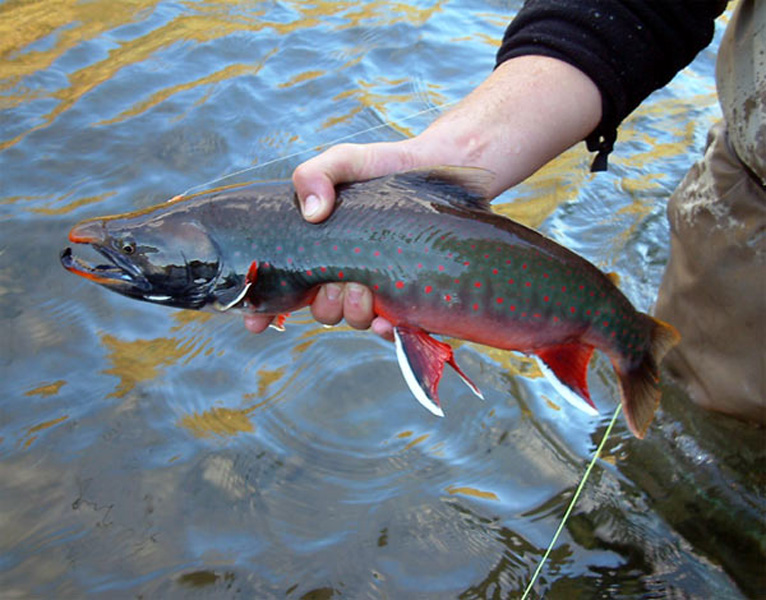 Мальва
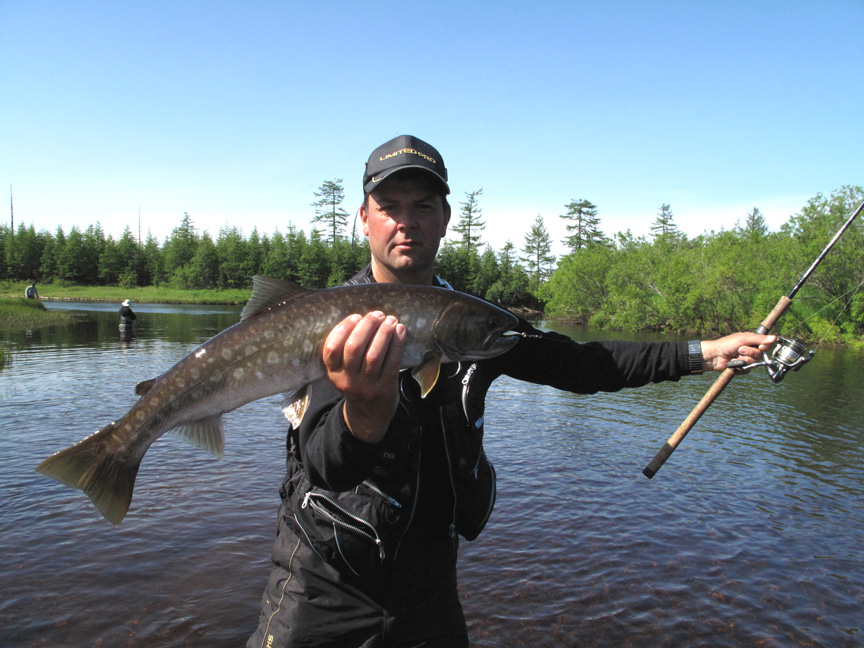 Кунджа
Хариус
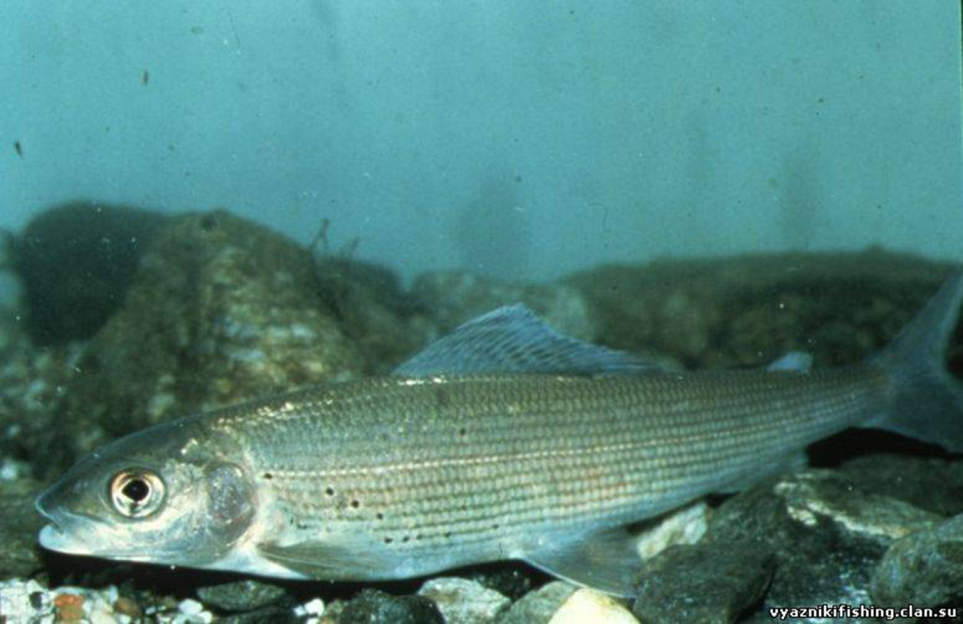 БЕРЕГИТЕ  ПРИРОДУ!!!
СПАСИБО  
ЗА  ВНИМАНИЕ!
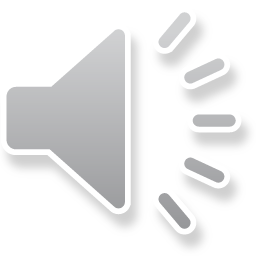